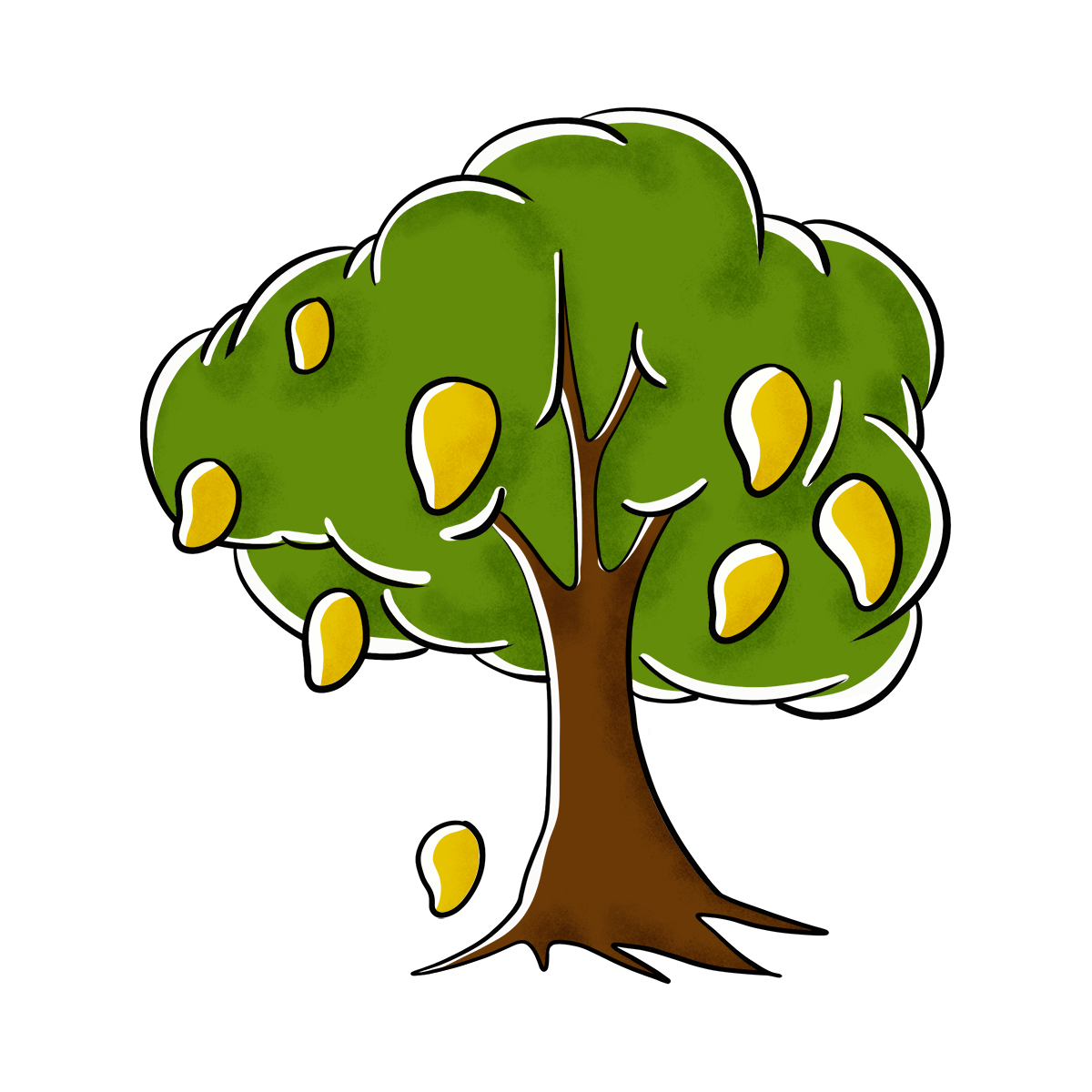 Toán
Luyện tập
Trang 165
Khởi động
35
11
7
5
7
3
3
5
9
7
5
8
8
4
2   :
11
22
Chọn kết quả thích hợp với mỗi phép tính sau
=
=
:
=
Thực hành
Bài 1: Tìm tỉ số phần trăm của:
a) 2 và 5			b) 2 và 3
c)  3,2 và 4		d) 7,2 và 3,2
Chú ý: Nếu tỉ số phần trăm là số thập phân thì chỉ lấy đến hai chữ số ở phần thập phân.
Ví dụ: 		1: 6 = 0,16666…
Tỉ số phần trăm của 1 và 6 là : 16,66%
[Speaker Notes: Ấn vào hình cái cây non để về màn hình thu hoạch xoài]
Muốn tìm tỉ số phần trăm của hai số, ta làm thế nào?
Muốn tìm tỉ số phần trăm của hai số, ta thực hiện qua hai bước sau:
Bước 1: Tìm thương của hai số.
Bước 2: Nhân nhẩm thương đó với 100 và viết thêm kí    
  hiệu phần trăm vào bên phải tích vừa tìm được.
[Speaker Notes: Ấn vào hình cái cây non để về màn hình thu hoạch xoài]
Bài 1: Tìm tỉ số phần trăm của:
a) 2 và 5		  b) 2 và 3        c)  3,2 và 4	d) 7,2 và 3,2
Bài làm
a) Tỉ số phần trăm của 2 và 5 là:
c) Tỉ số phần trăm của 3,2 và 4 là:
3,2 : 4  =   0,8  =   80%
2 : 5 = 0,4  =  40%
b) Tỉ số phần trăm của 2 và 3 là:
d) Tỉ số phần trăm của 7,2 và 3,2 là:
2 : 3 = 0,6666… = 66,66%
7,2  :  3,2  =  2,25  =  225%
[Speaker Notes: Ấn vào hình cái cây non để về màn hình thu hoạch xoài]
Bài 2: Tính
=  12,84%
a) 2,5%  +  10,34%
b) 56,9%  -  34,25%
=  22, 65%
=  29,5%
c) 100%  -  23%  -  47,5%
Muốn thực hiện phép tính cộng, trừ các tỉ số phần trăm, ta làm thế nào?
Muốn thực hiện các phép tính cộng, trừ các tỉ số phần trăm, ta thực hiện phép tính như đối với số tự nhiên, số thập phân sau đó viết kí hiệu phần trăm vào bên phải kết quả.
Một huyện có 320 ha đất trồng cây cà phê và 480 ha đất trồng cây cao su. Hỏi:
Bài 3
Diện tích trồng cây cao su bằng bao nhiêu phần trăm diện tích đất trồng cây cà phê ?
b) Diện tích trồng cây cà phê bằng bao nhiêu phần trăm diện tích đất trồng cây cao su ?
Bài 3: Một huyện có 320 ha đất trồng cây cà phê và 480 ha đất trồng cây cao su. Hỏi:
Diện tích trồng cây cao su bằng bao nhiêu phần trăm diện tích trồng cây cà phê ?
b) Diện tích trồng cây cà phê bằng bao nhiêu phần trăm diện tích trồng cây cao su ?
a) Tỉ số phần trăm của diện tích đất trồng cao su so với diện tích đất trồng cà phê là:
b) Tỉ số phần trăm của diện tích đất trồng cà phê so với diện tích đất trồng cao su là:
320 : 480  =  0,6666… = 66,66%
480  :  320   =  1,5 = 150%
Đáp số: a) 150% ; 
               b) 66,66%
Lớp 5A dự định trồng 180 cây, đến nay đã trồng được 45% số cây. Hỏi theo dự định, lớp 5A còn phải trồng bao nhiêu cây nữa?
Bài 4
Bài giải
Số cây lớp 5A đã trồng được là:
180    :  100   x   45  =   81 (cây)
Số cây lớp 5A còn phải trồng thêm là:
180     -    81       =     99  (cây)
Đáp số: 99 cây
Lớp 5A dự định trồng 180 cây, đến nay đã trồng được 45% số cây. Hỏi theo dự định, lớp 5A còn phải trồng bao nhiêu cây nữa?
Bài 4
Bài giải
Cách khác
Số cây lớp 5A còn phải trồng chiếm:
100%    -   45%   =  55 % (số cây)
Số cây lớp 5A còn phải trồng thêm là:
180  :  100  x  55  =  99 (cây)
Đáp số: 99 cây
Dặn dò
Chuẩn bị bài: 
Ôn tập các phép tính với số đo thời gian (trang 165)